Особенности организации теоретического  и практического обучения инвалидов и лиц с ОВЗ в условиях электронного обучения и ДОТ
Мастер производственного обучения –
Цыбикова Руслина Чимитовна
30.04.2020
ТЕКСТ
С помощью мессенджера Вайбер  слушатели получили инструкцию, как при помощи ссылки зайти на ГУГЛ диск, найти свою группу, учебные дисциплины, учебную практику
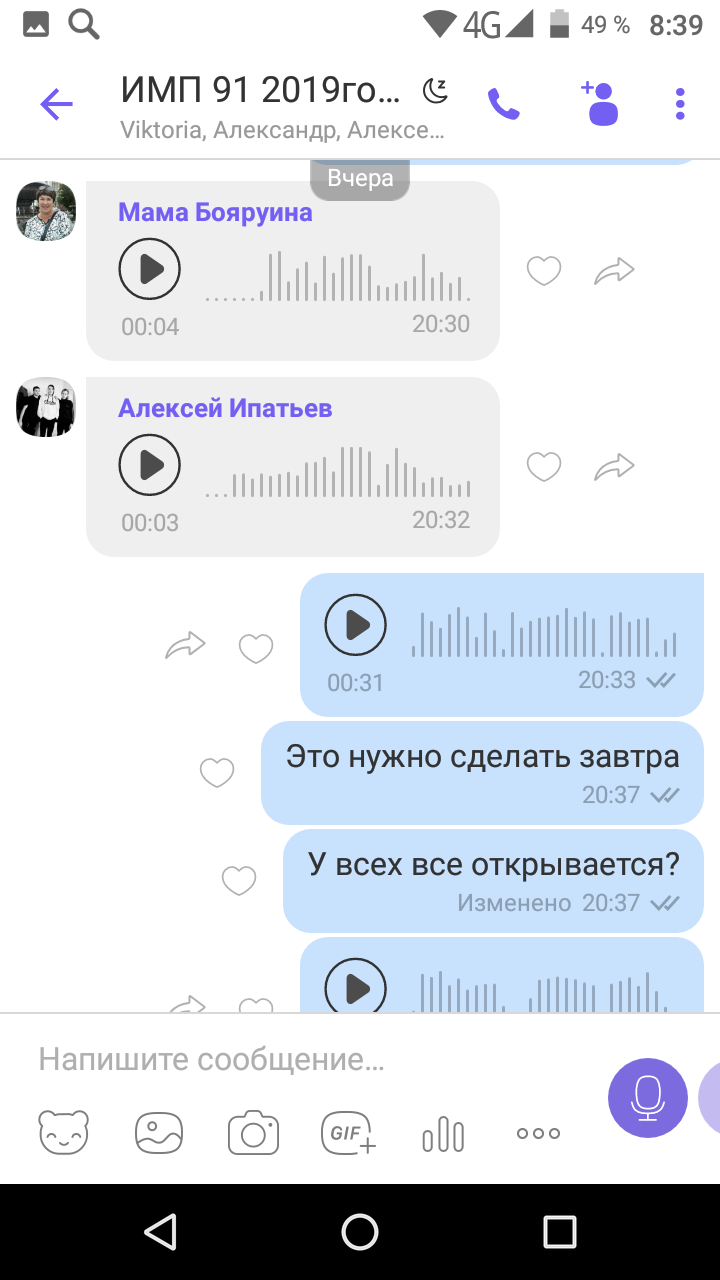 По учебной практике слушатели выполняли письменные практические задания, фотографировали и отправляли  в группу ИМП 91 в мессенджере Вайбер
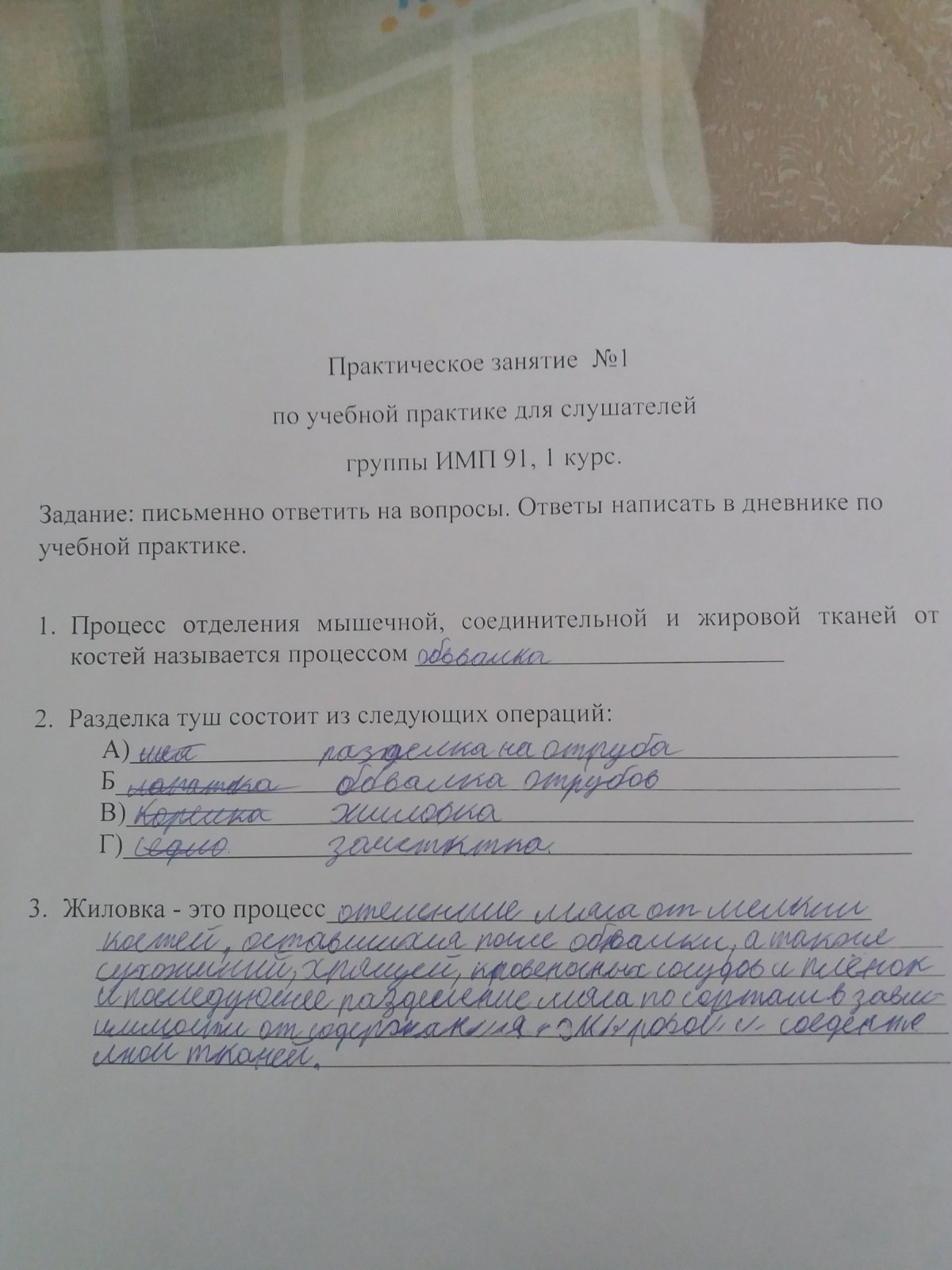 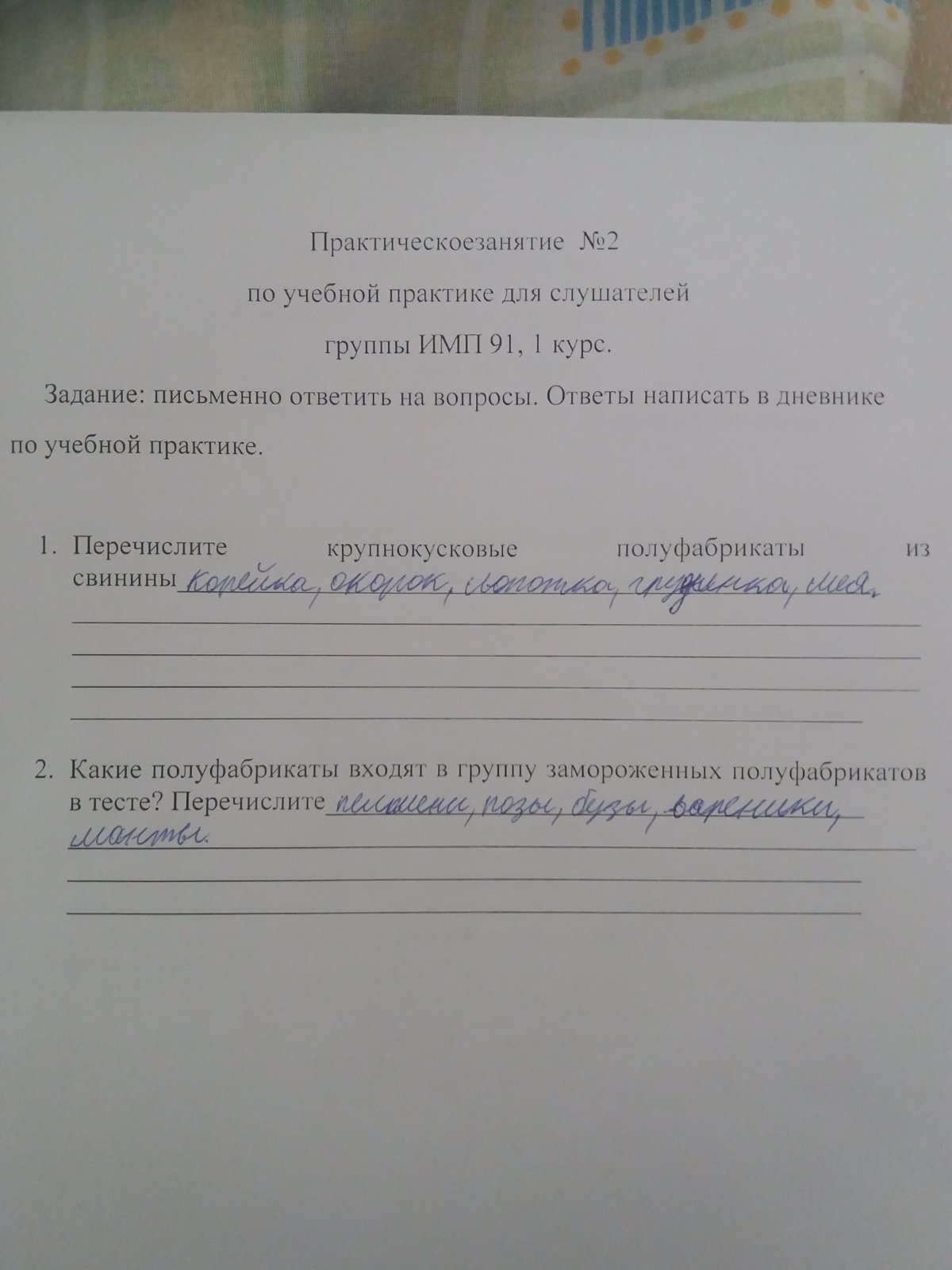 Текст
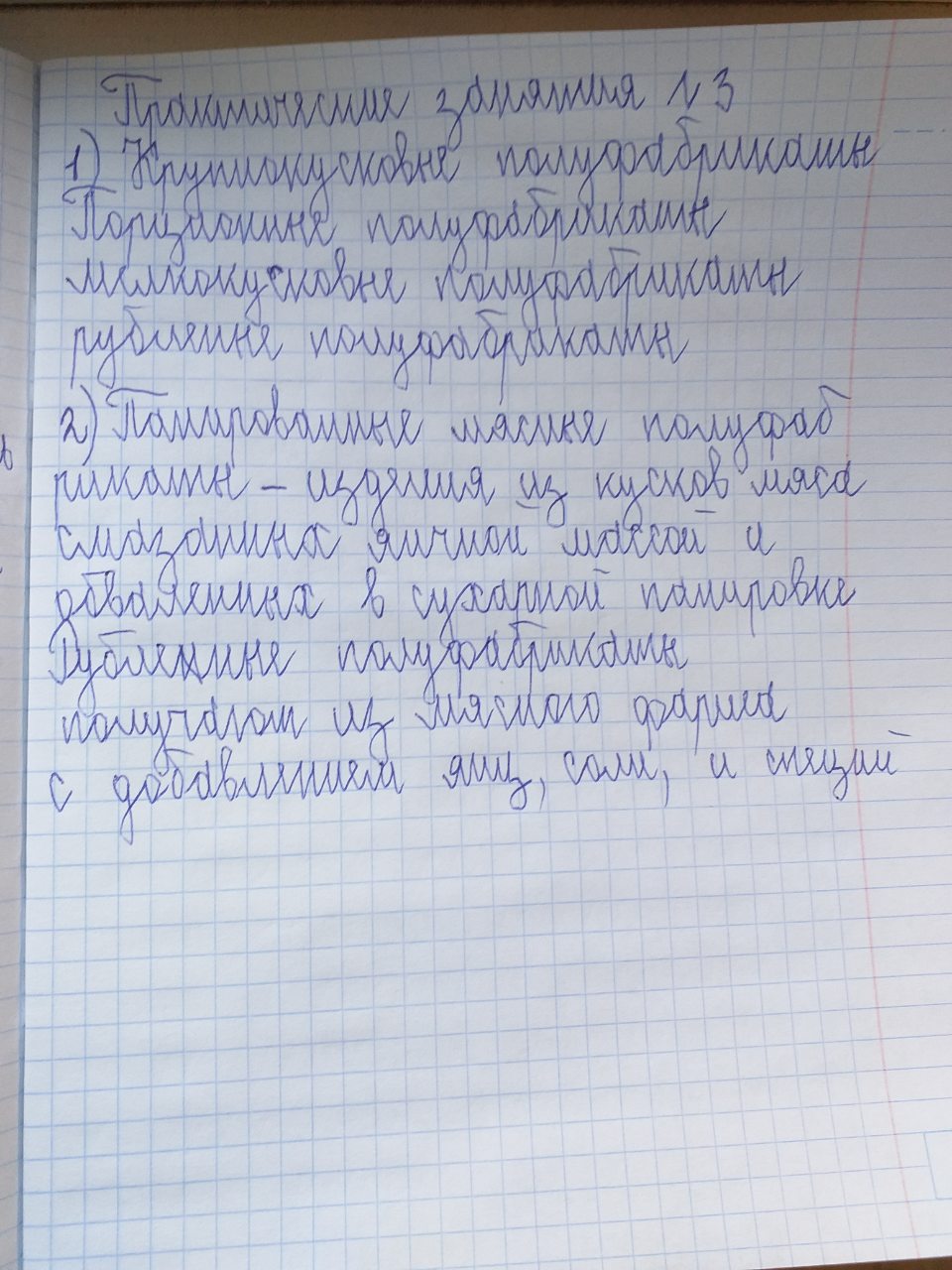 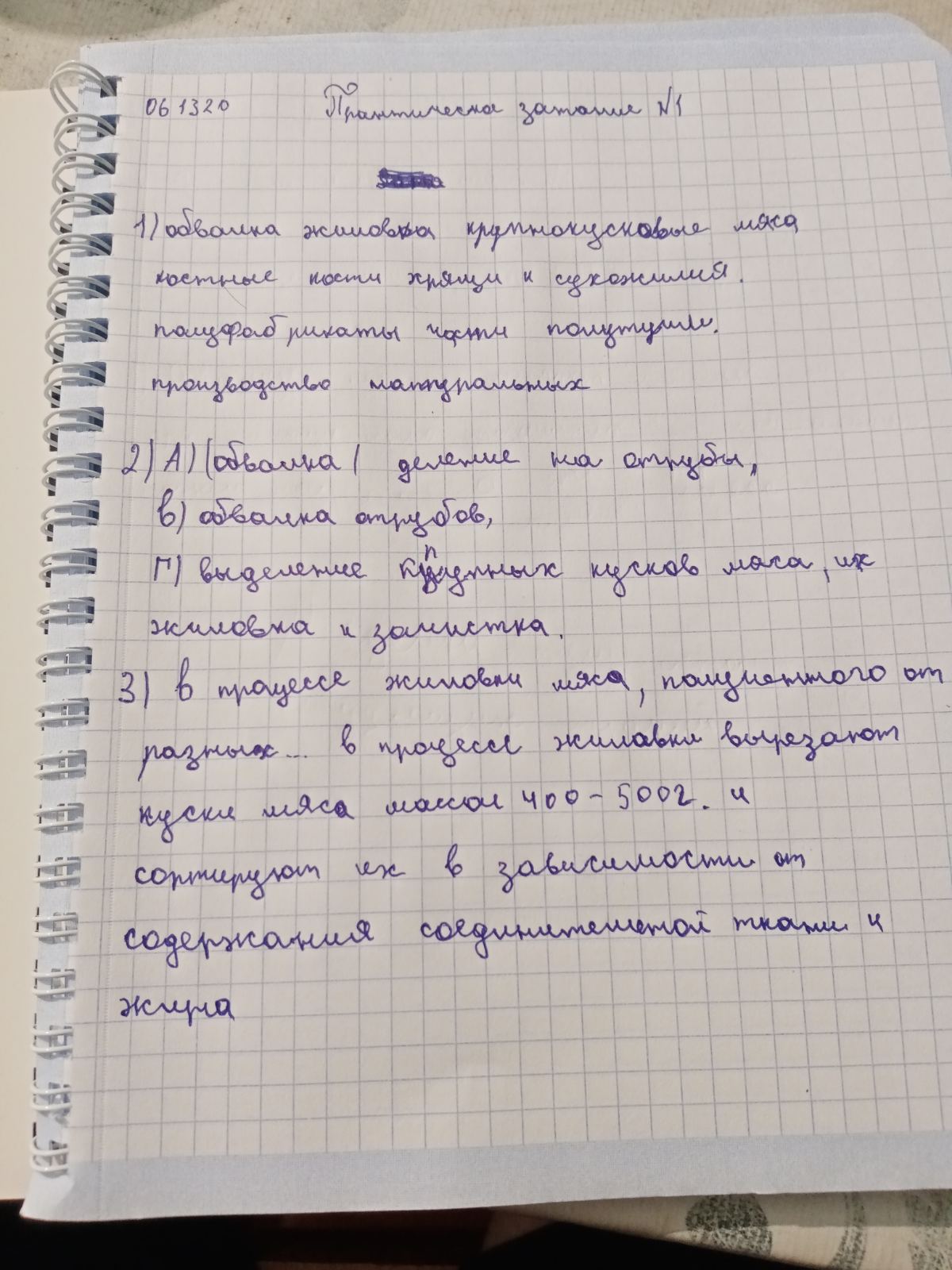 Выполнение практических работ. Приготовление вареников с мясным фаршем, и разными видами начинки.
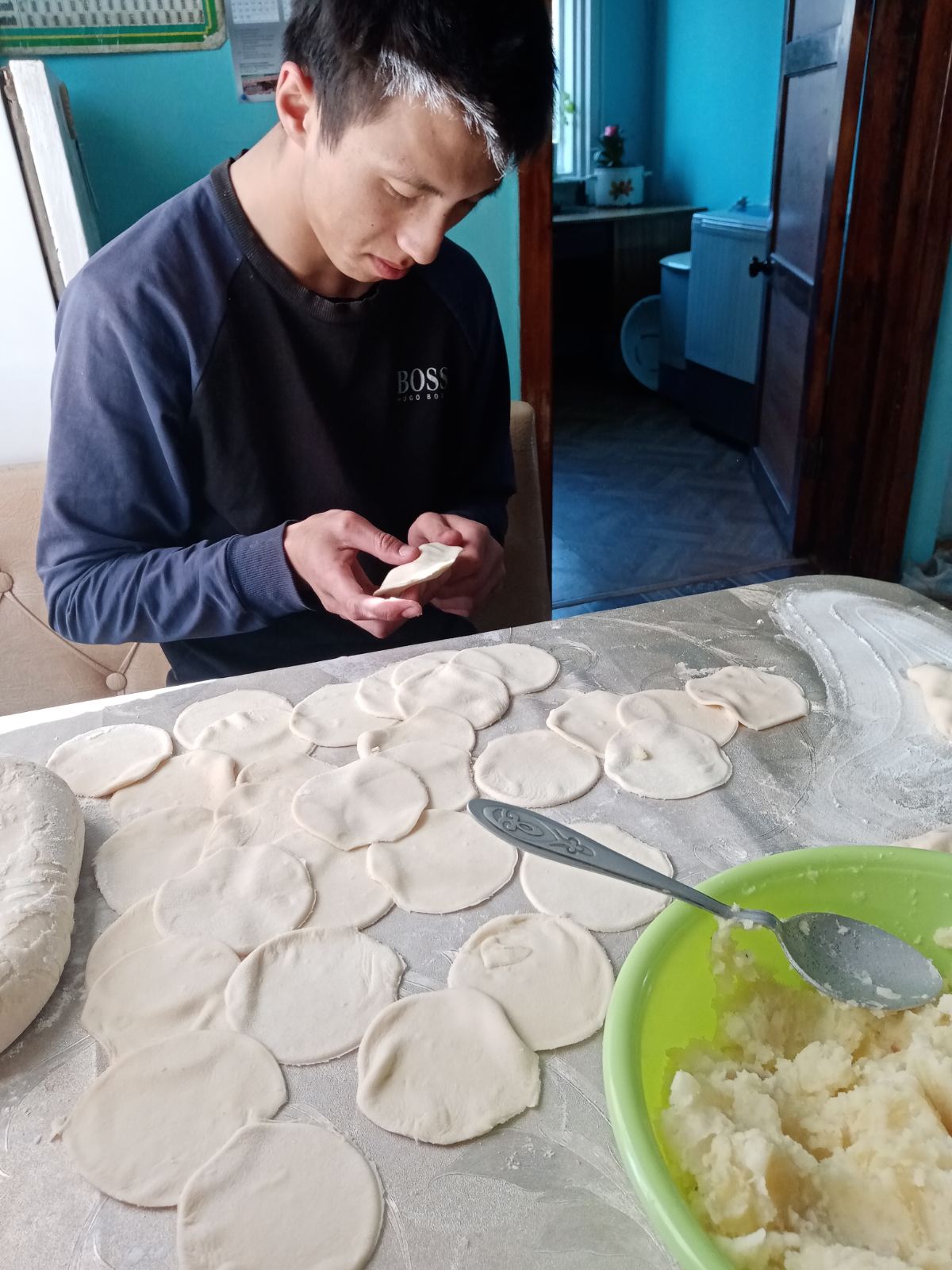 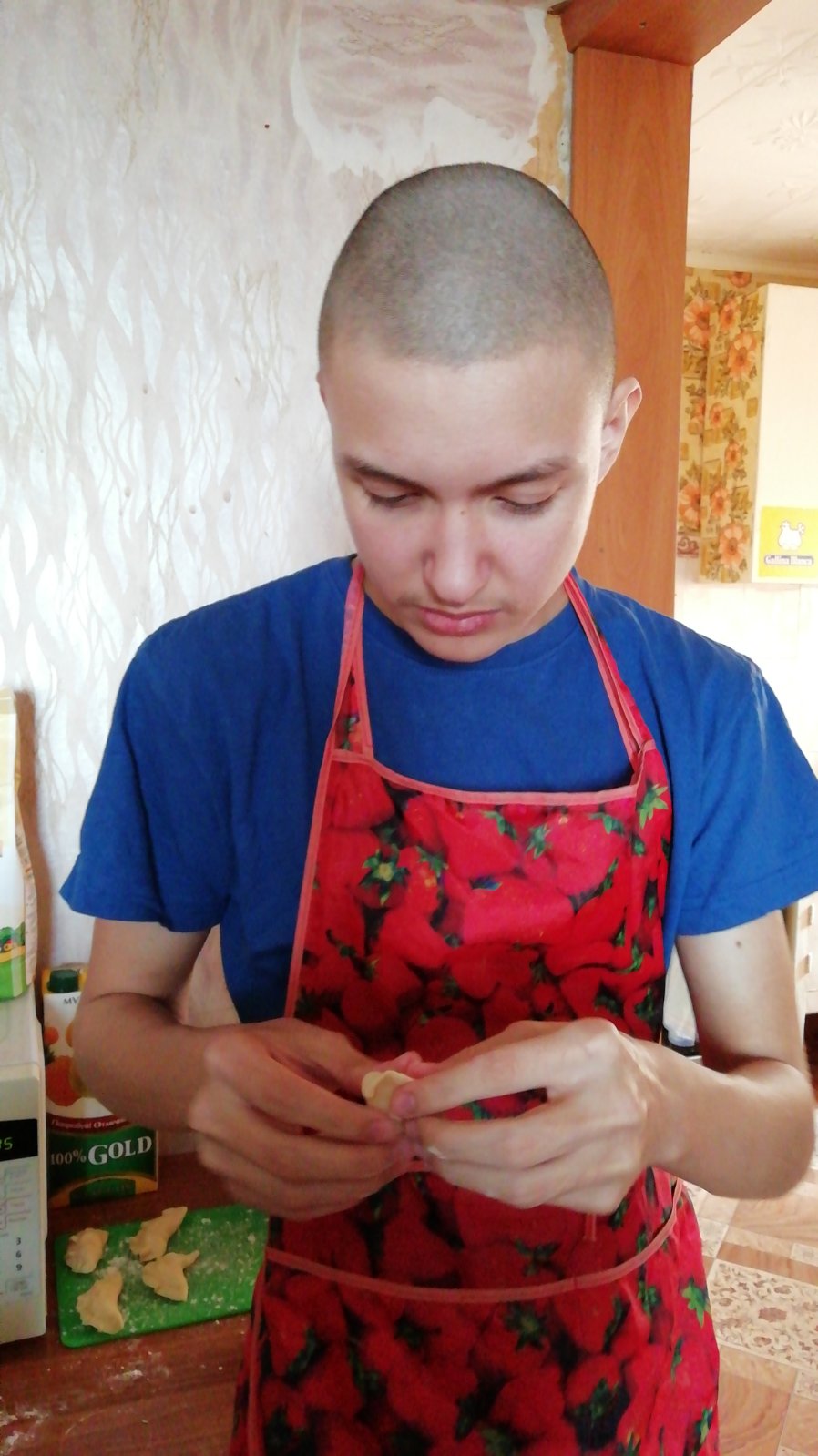 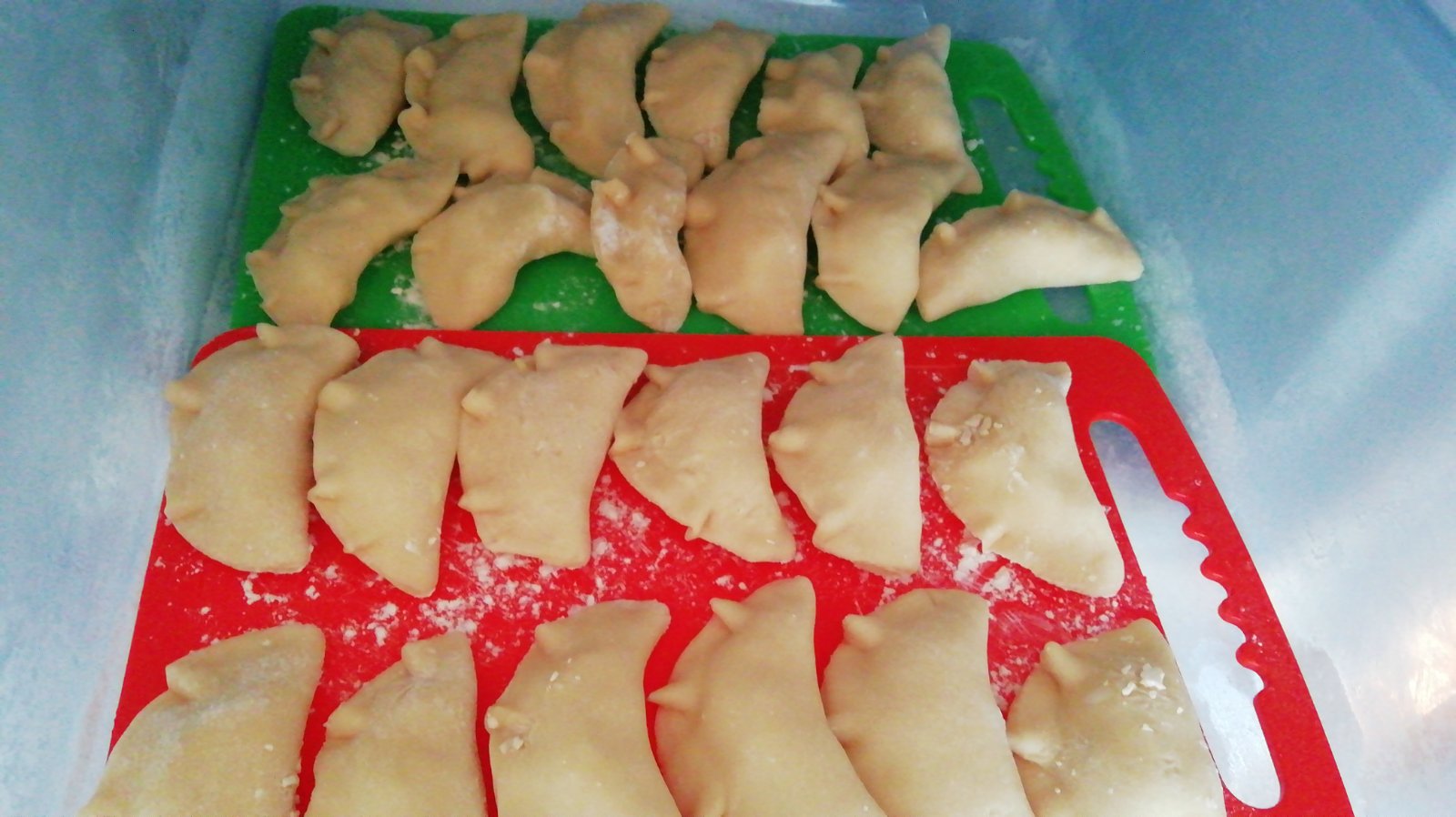 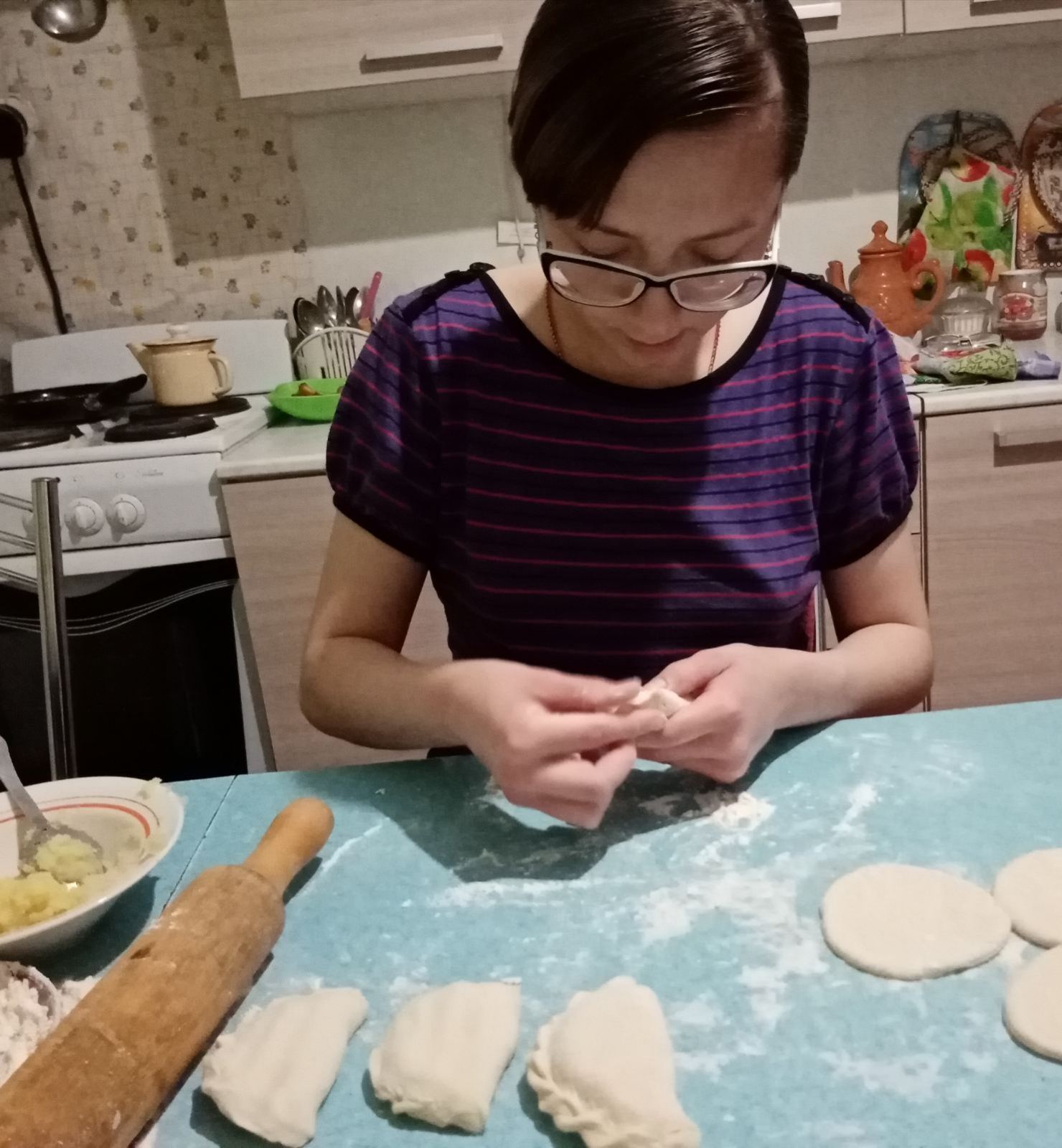 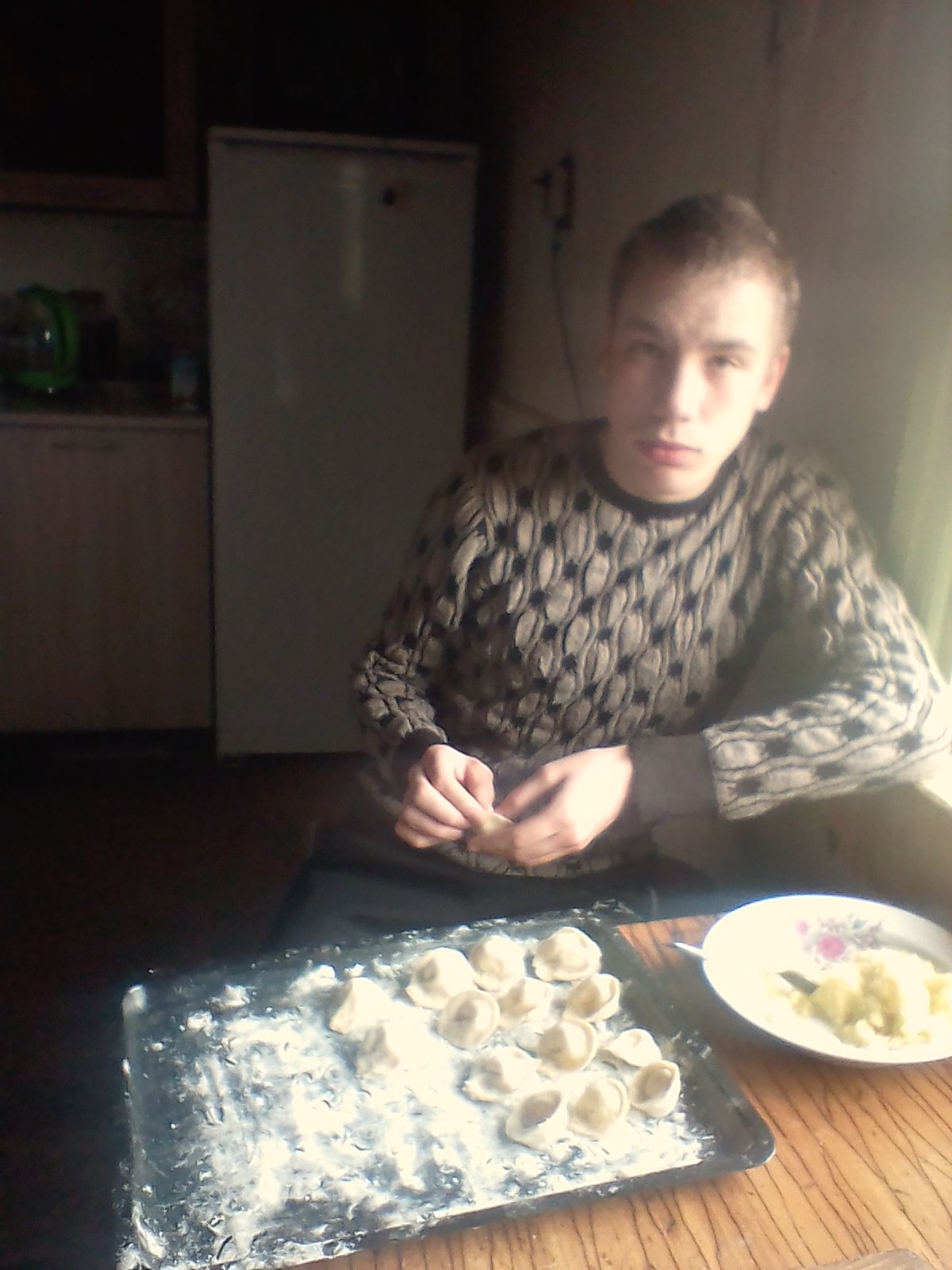 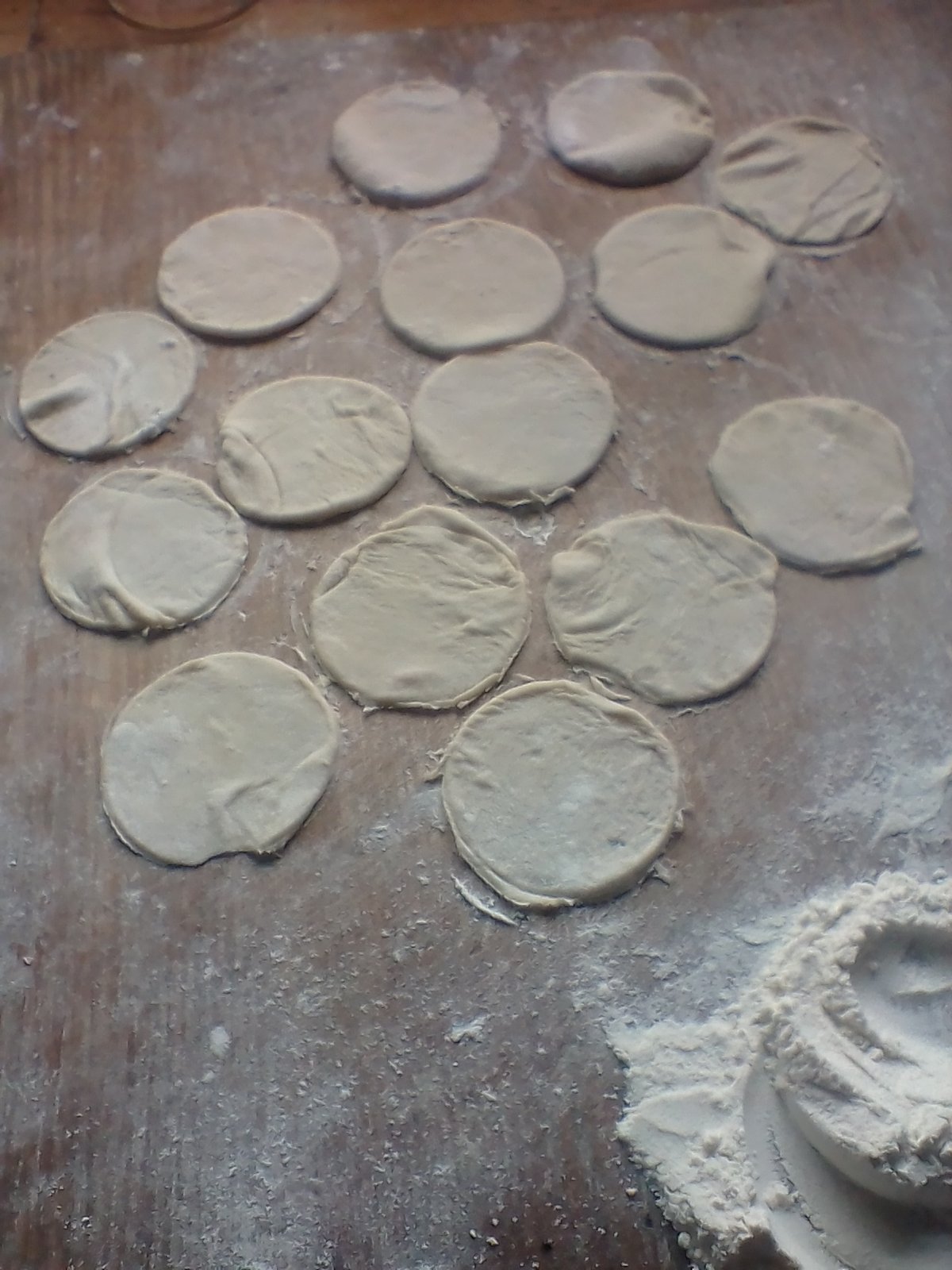 Выполнение практических работ. Приготовление пельменей «Баргузинские»  с мясным фаршем, и разными видами начинки.
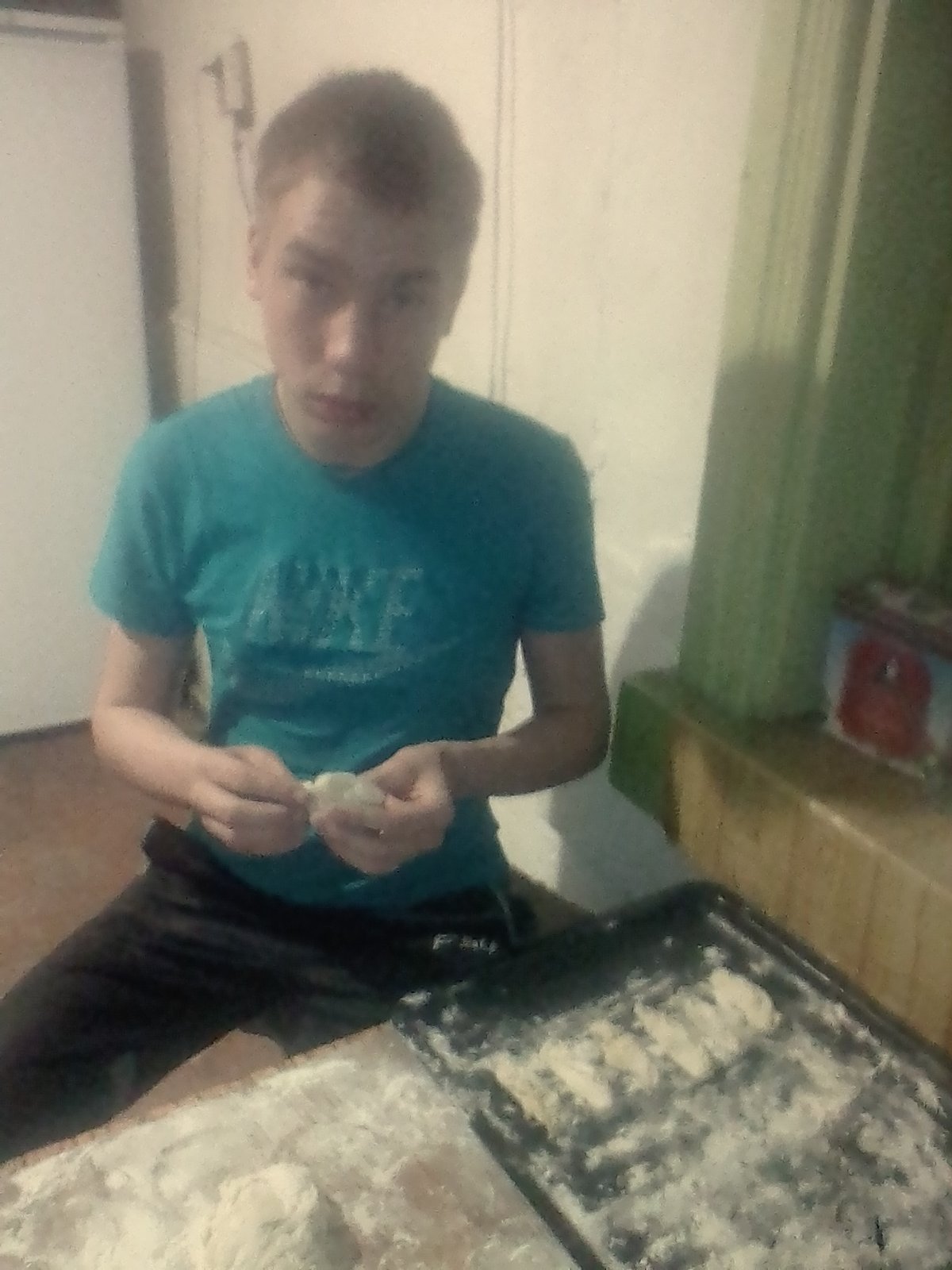 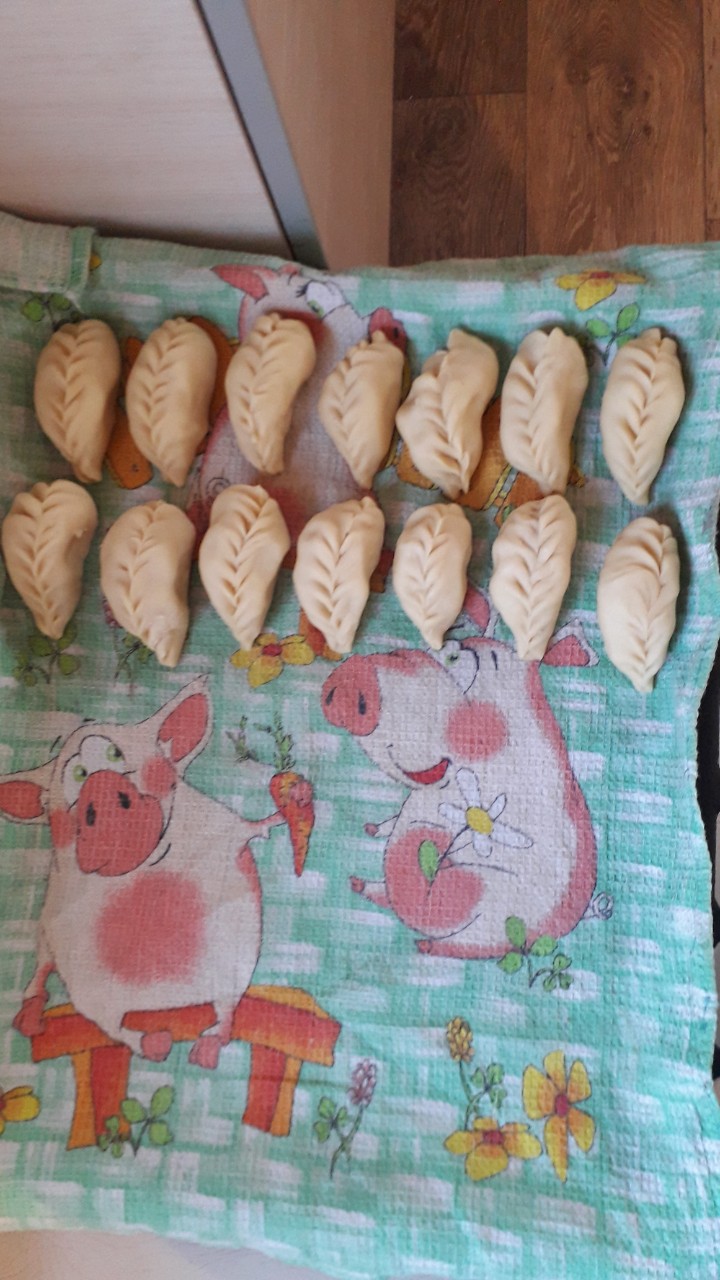 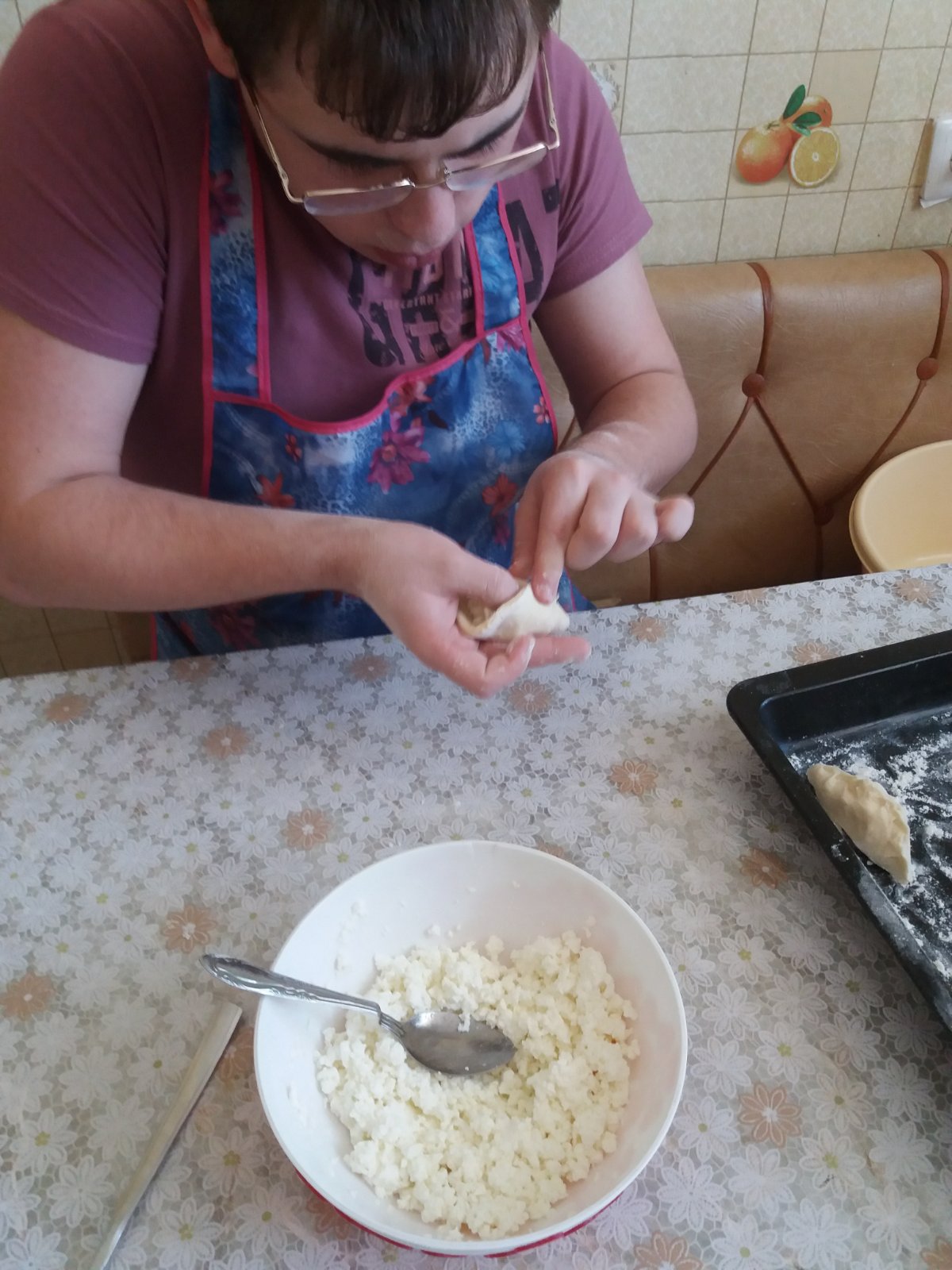 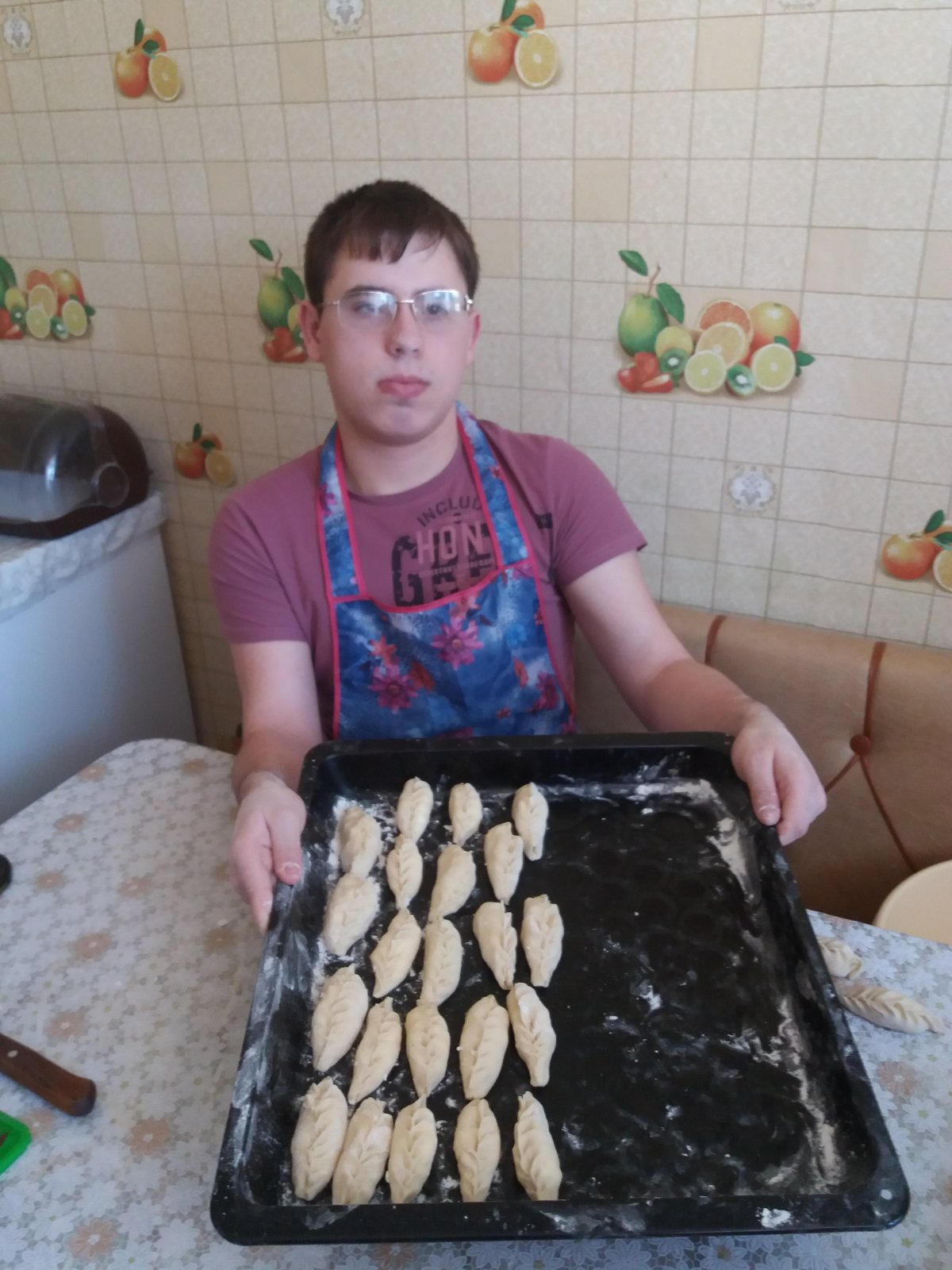 Выполнение практических работ. Приготовление пельменей «Нежные»  с мясным фаршем, и разными видами начинки.
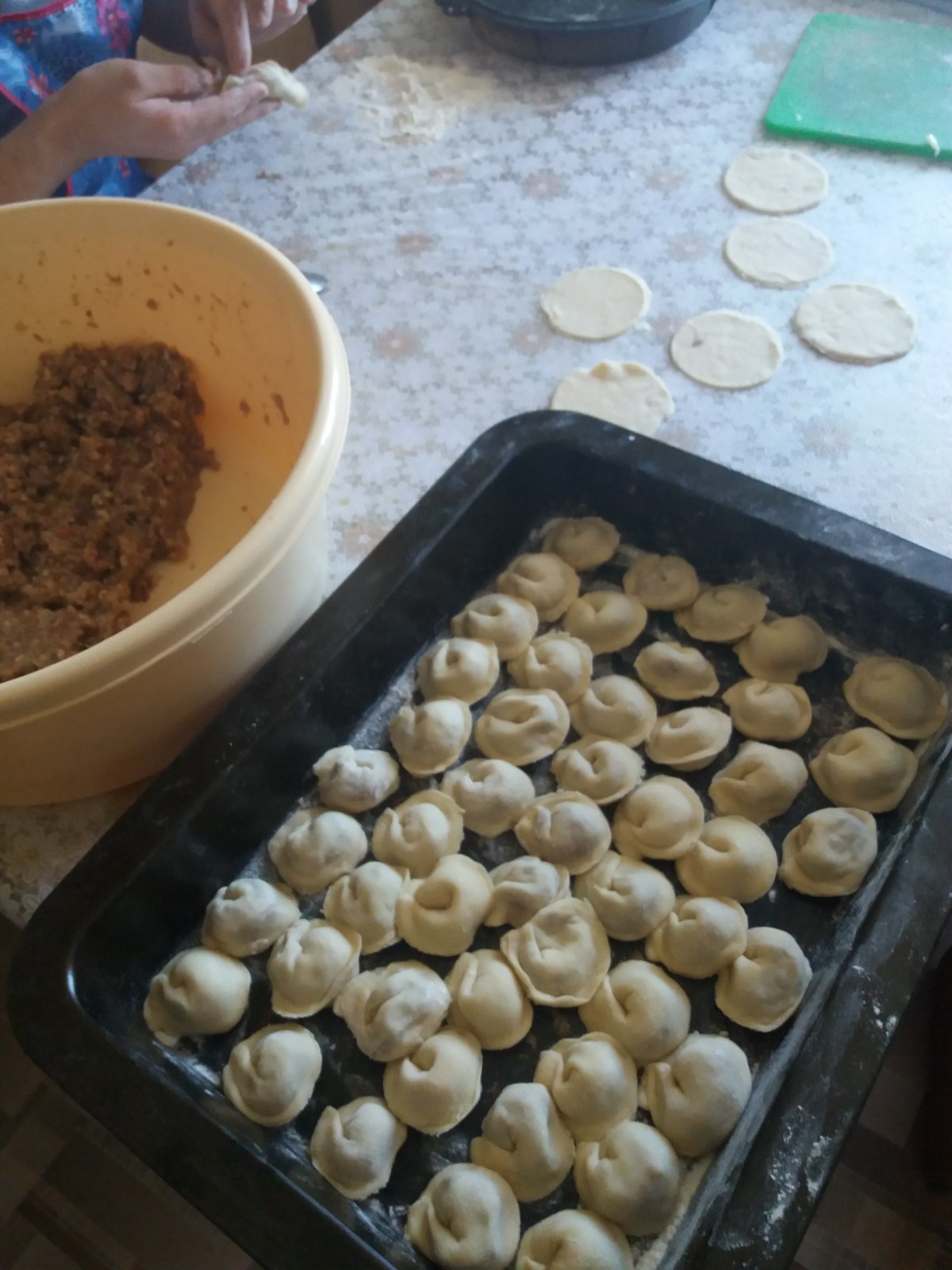 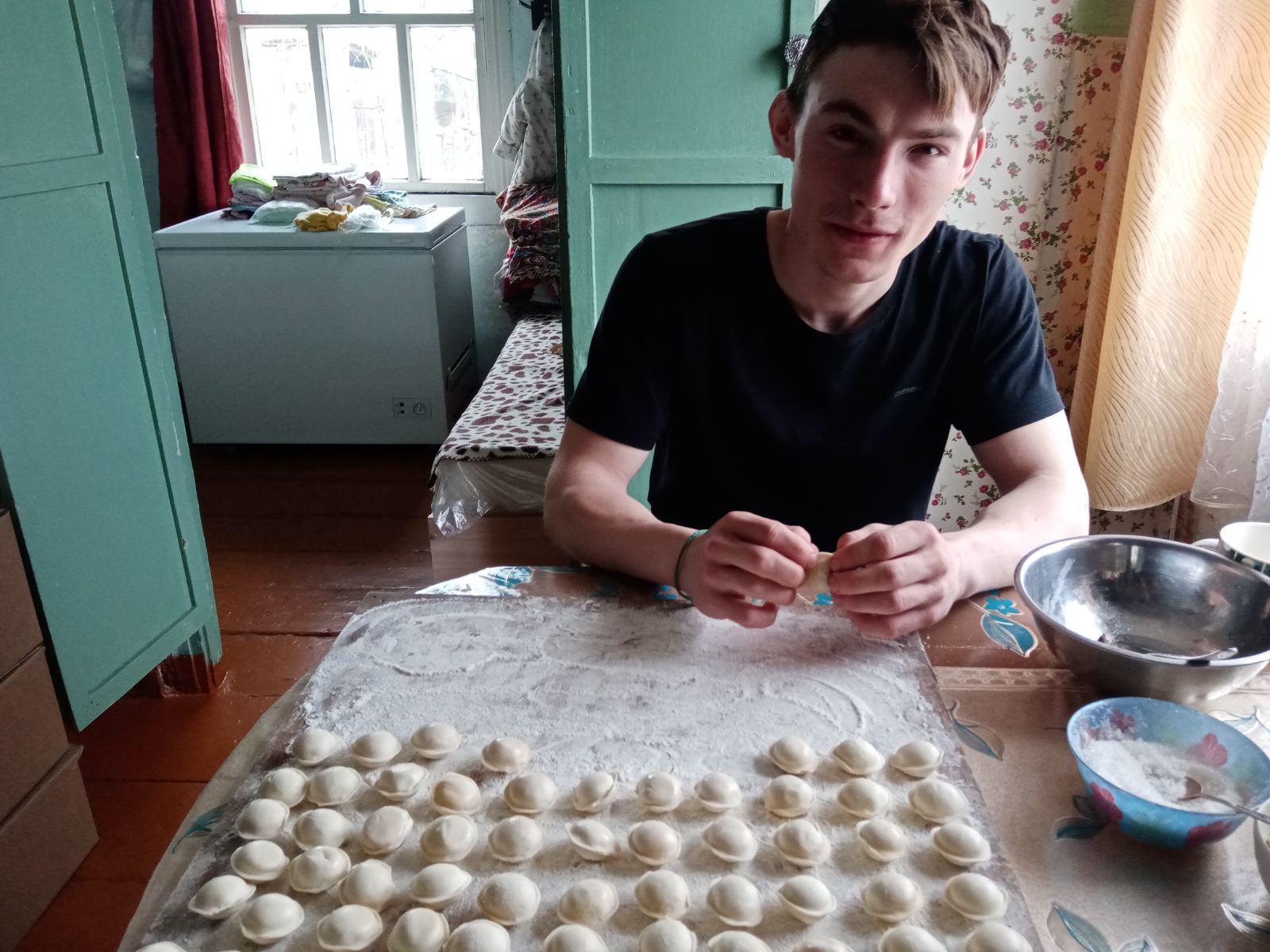 Выполнение практических работ. Приготовление «Буузы»  с мясным фаршем из разных видов мяса
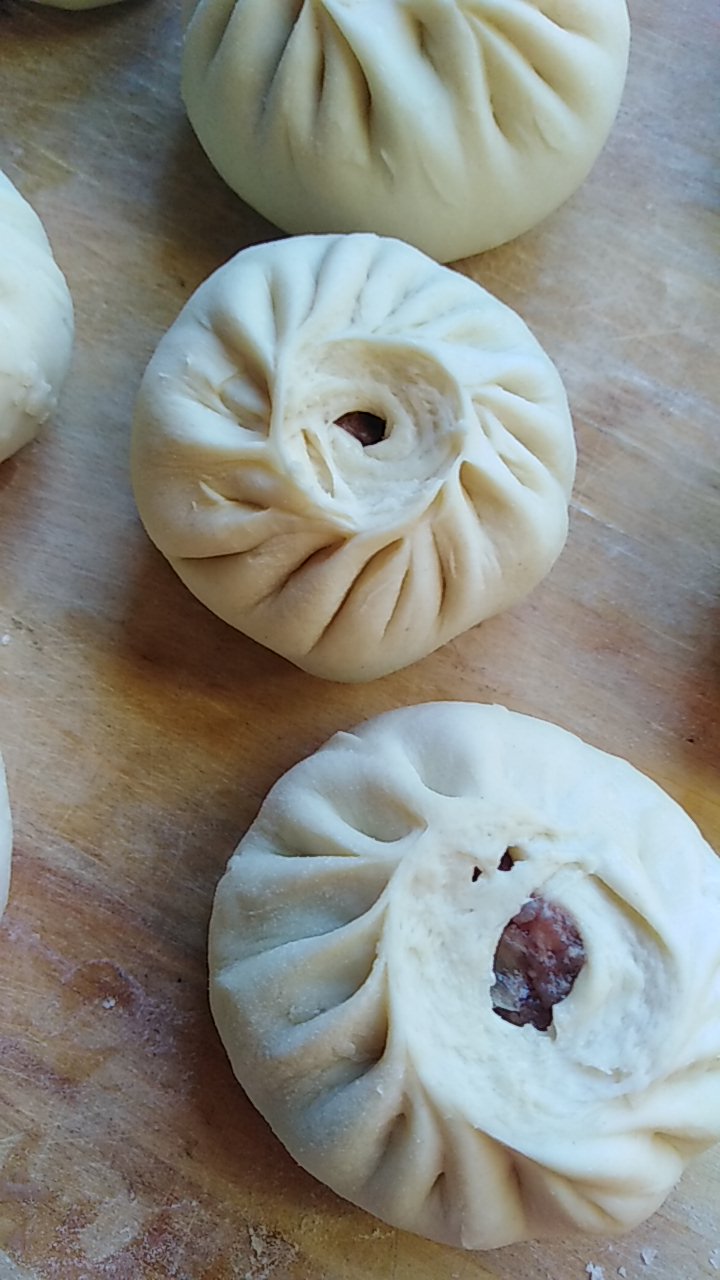 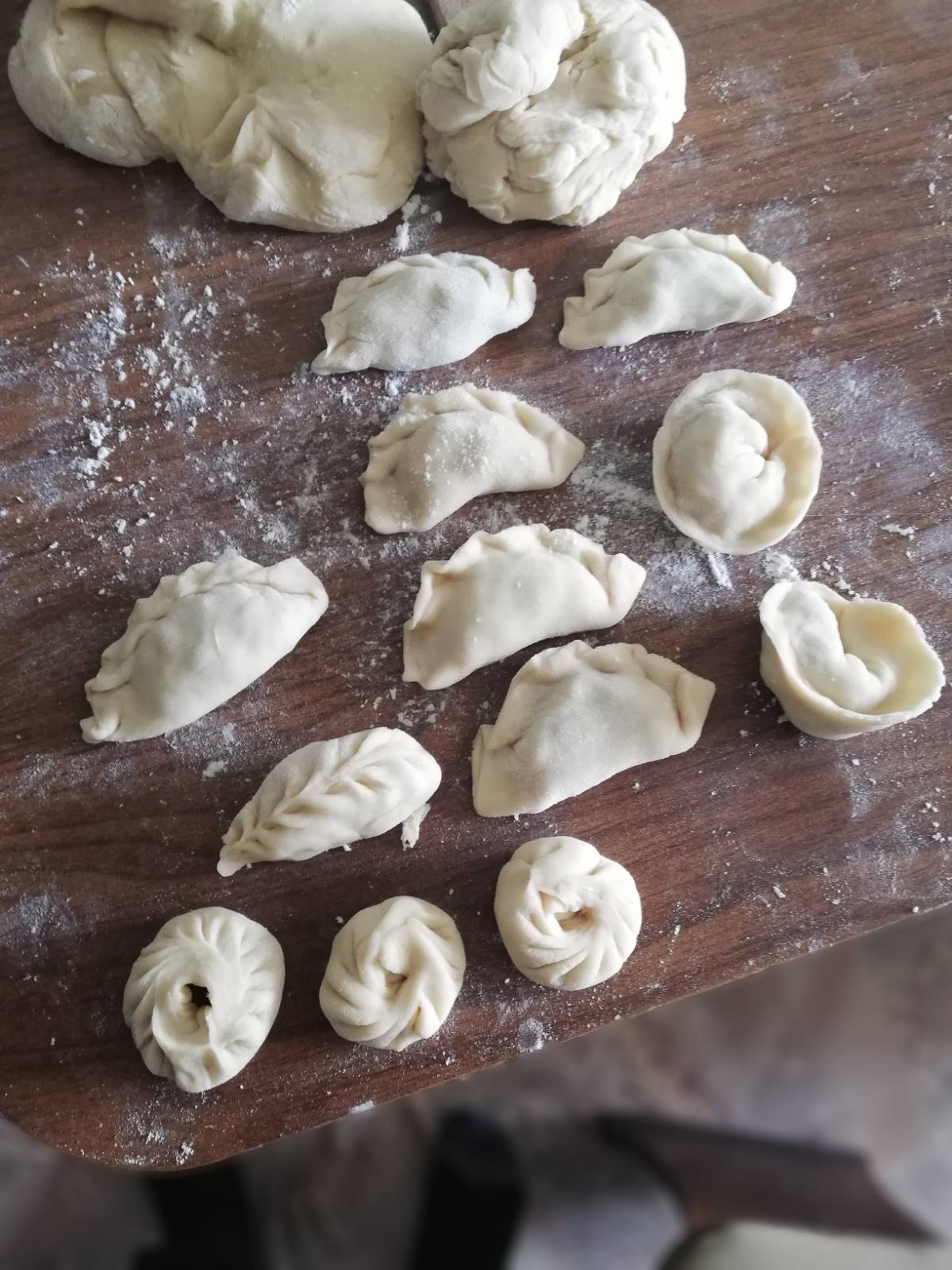 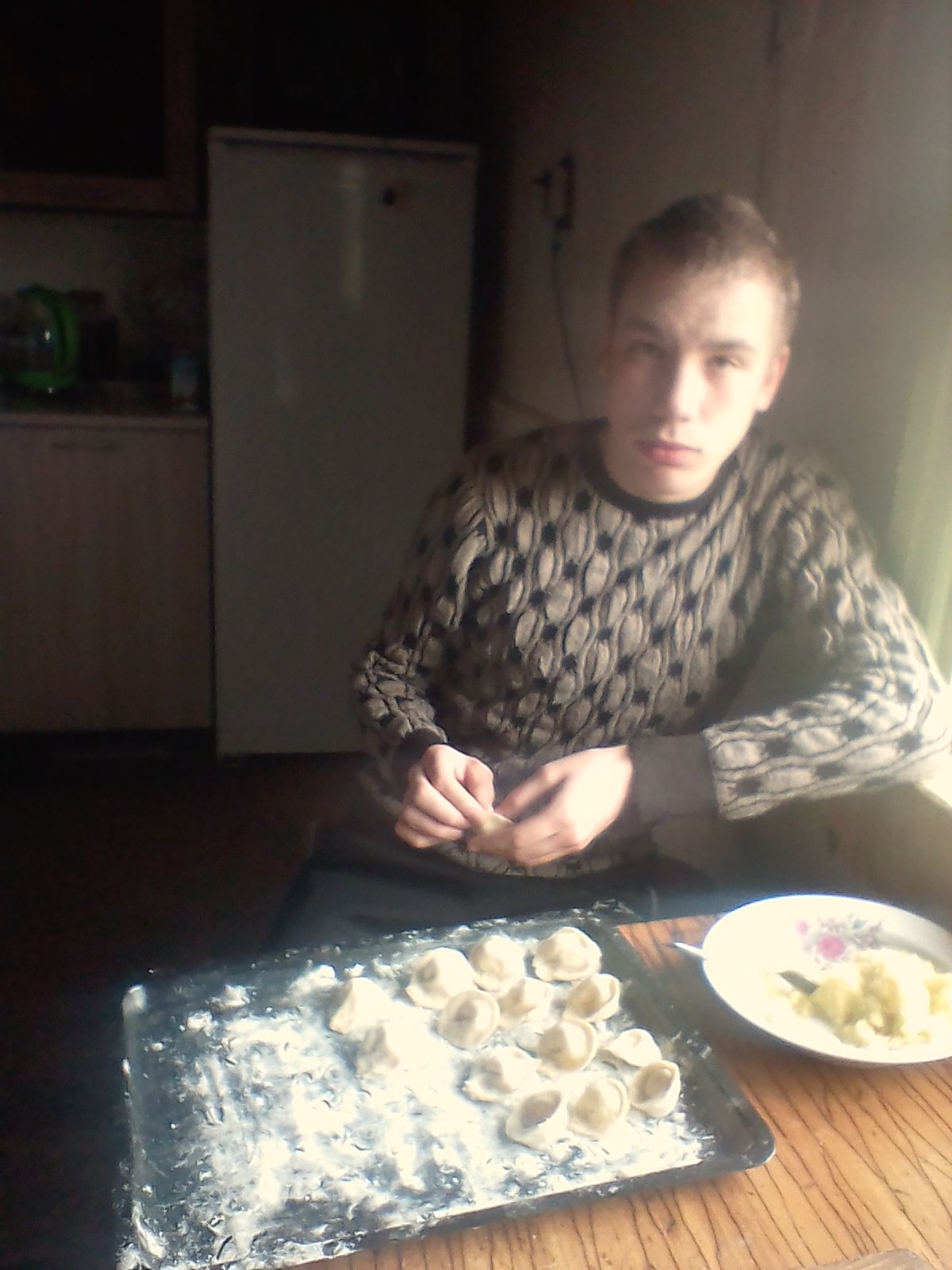 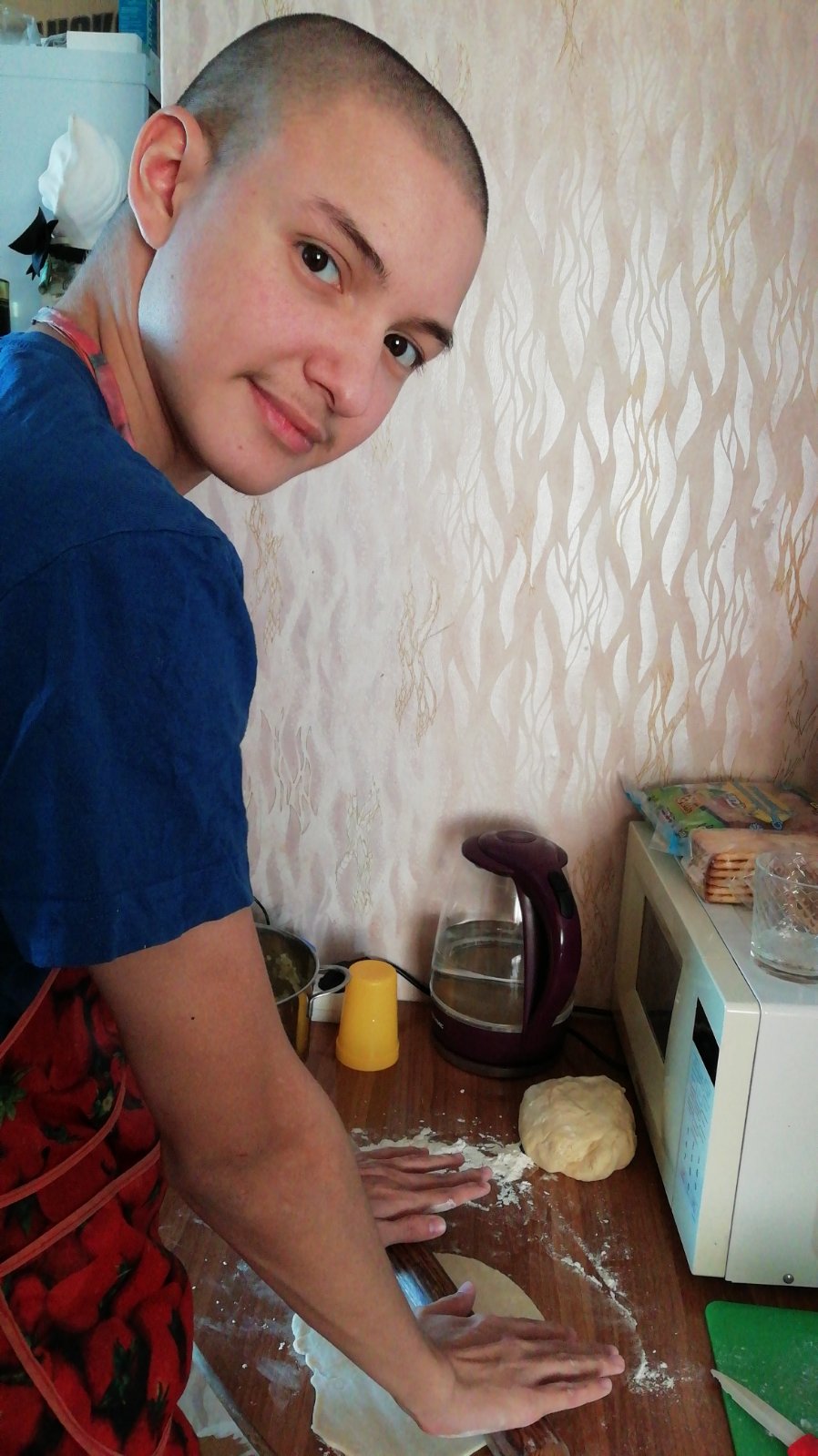 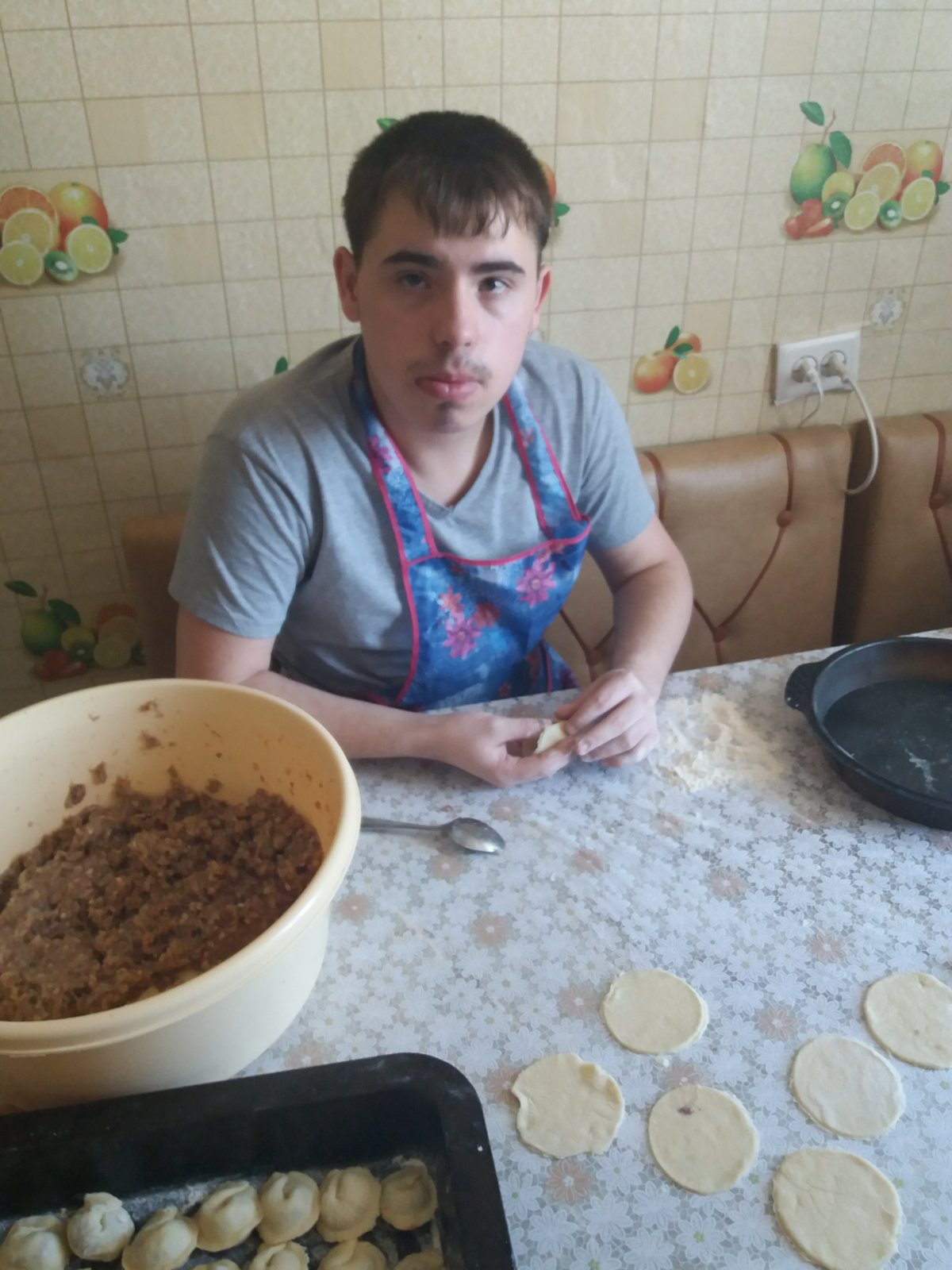 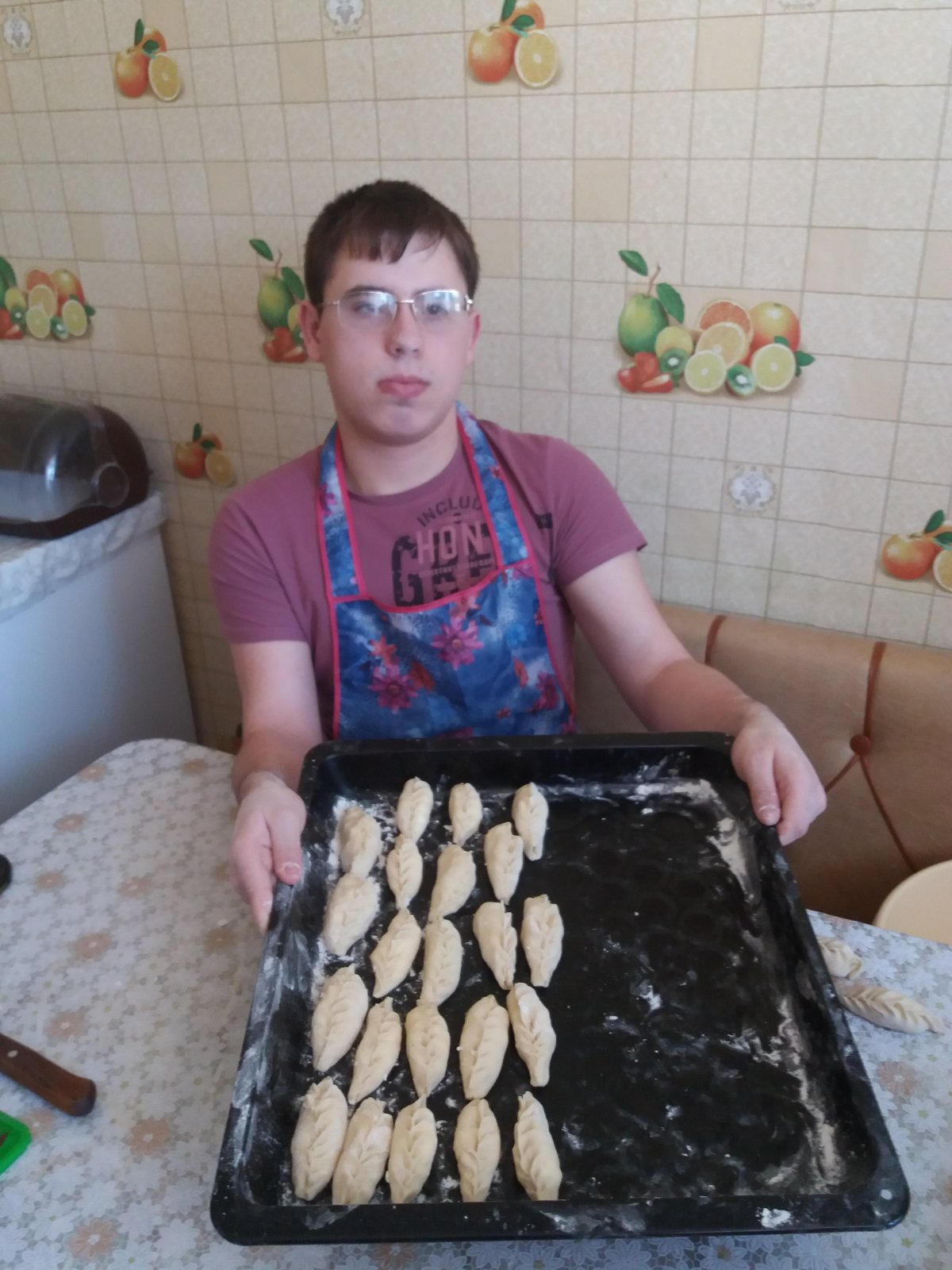 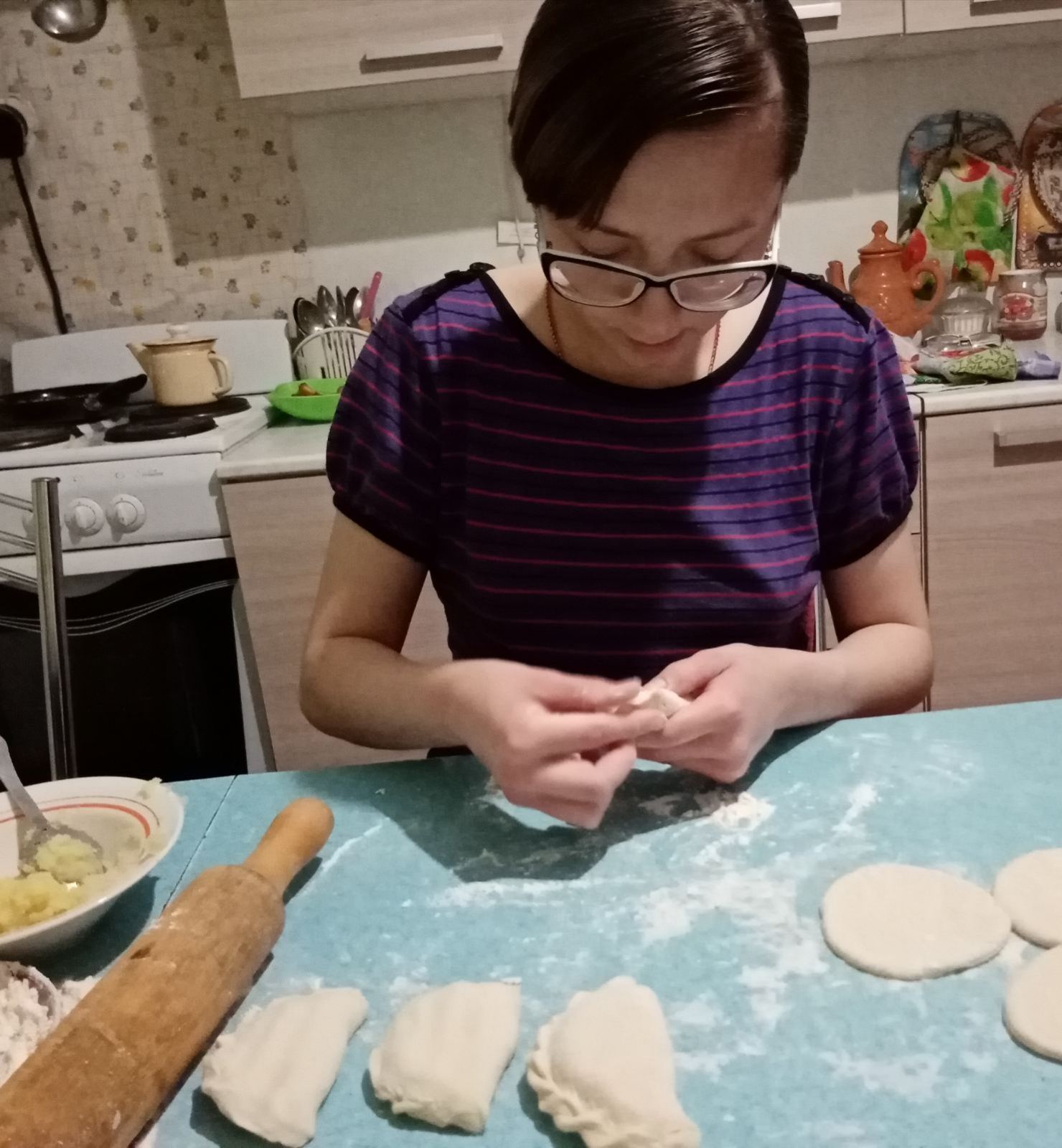 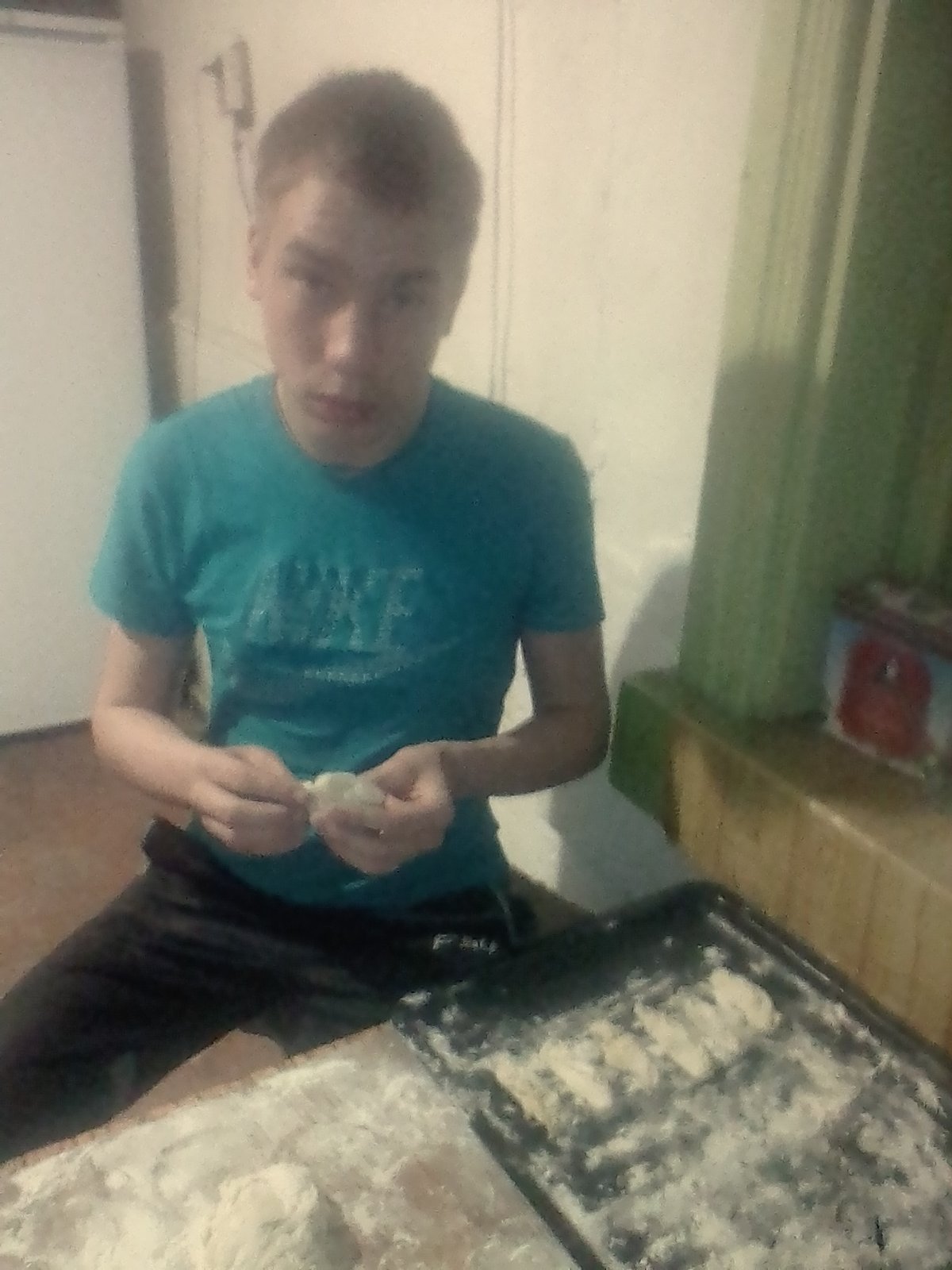 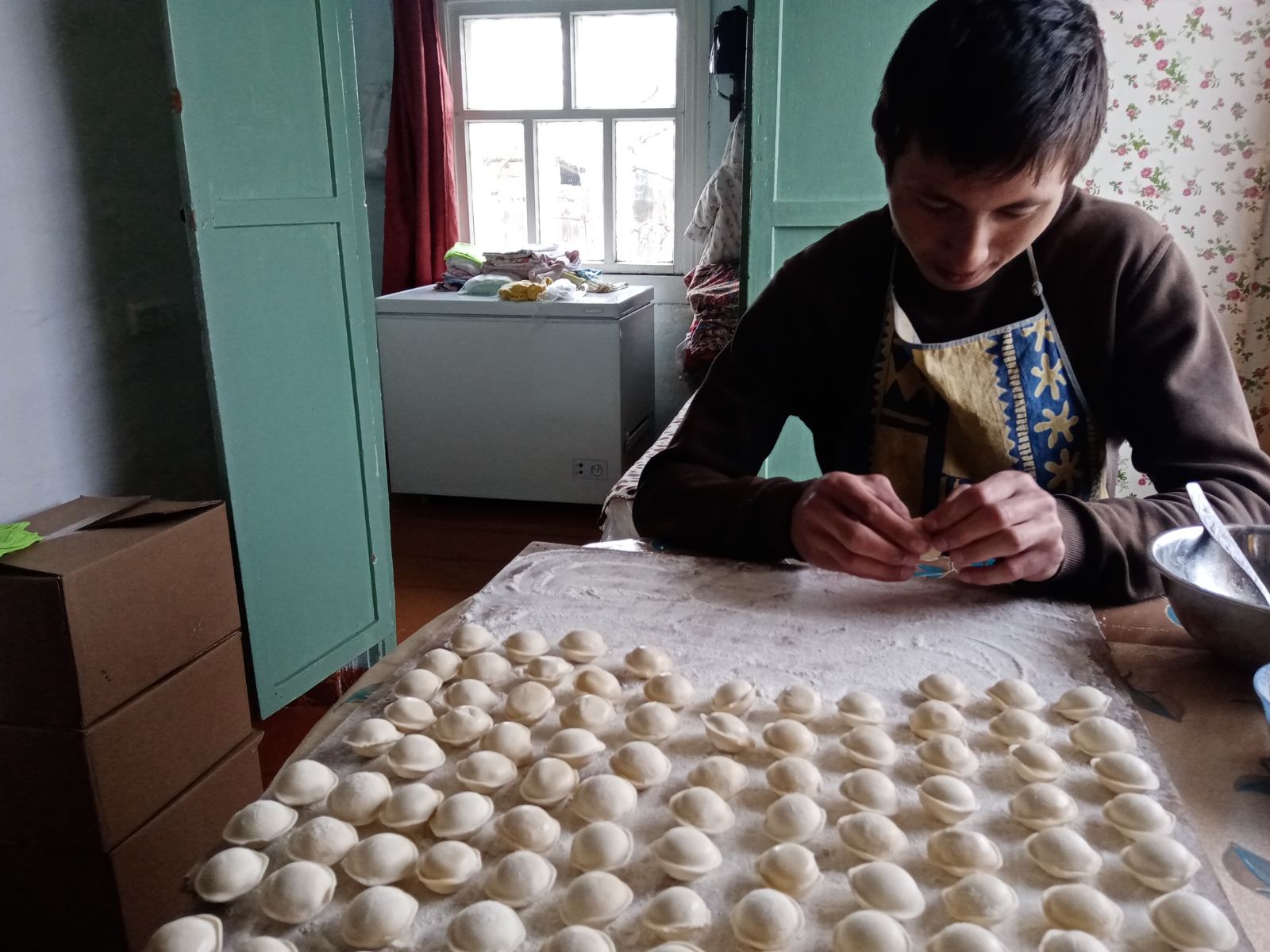 Классные часы по соблюдению режима самоизоляции, профилактике коронавируса
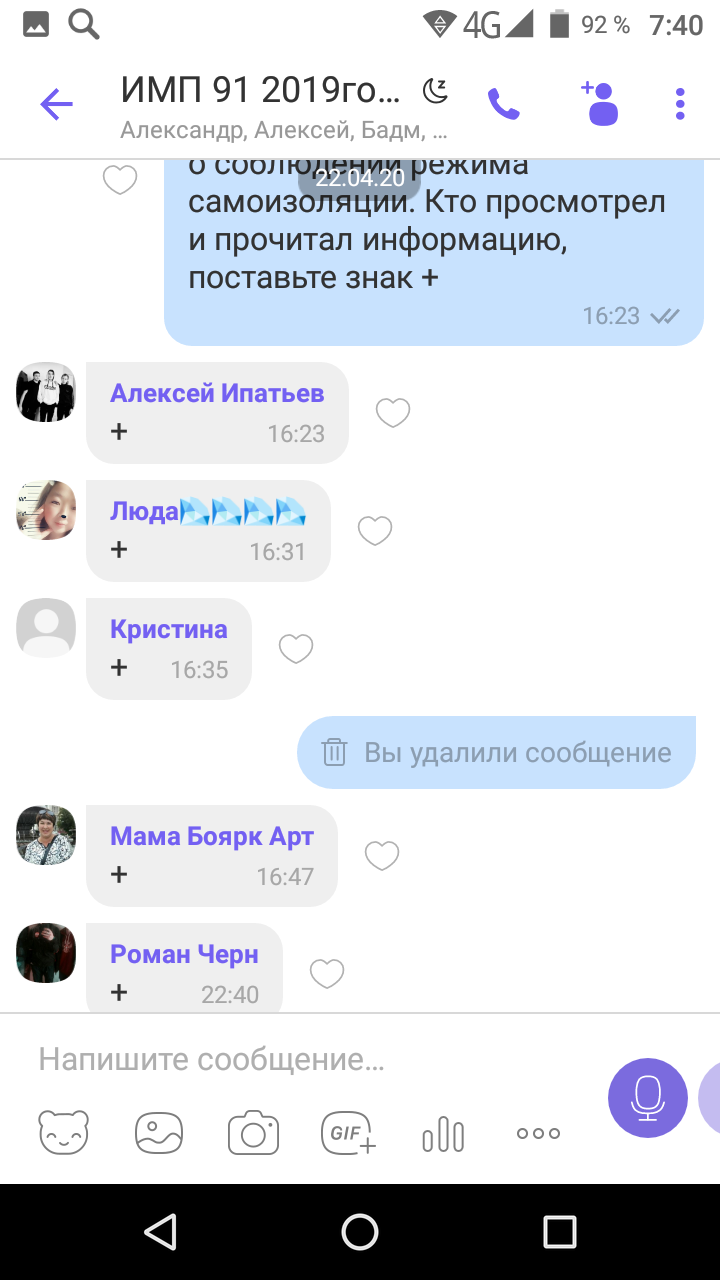 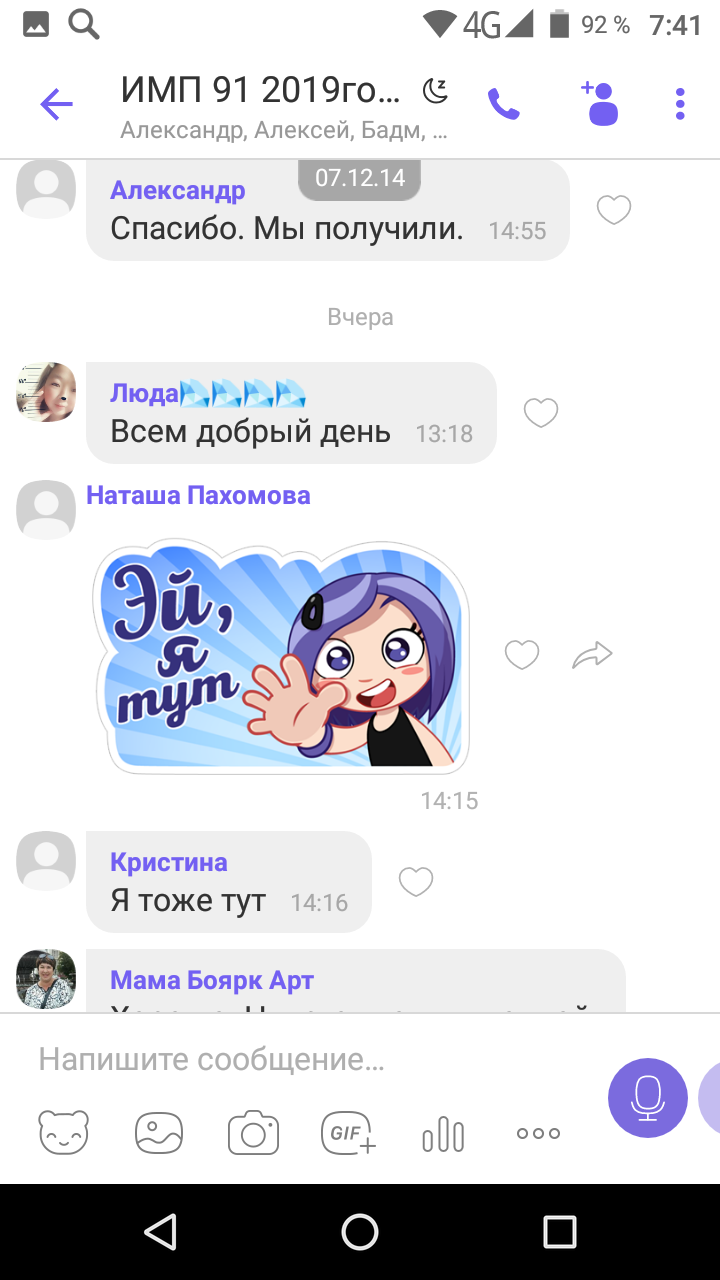 Спасибо за внимание!
НСО